Green Dot UMKC
#rooslivethegreendot
A Red Dot is a single choice someone makes to use their words or behaviors to hurt someone else
A Green Dot is a small moment when someone makes the choice to use their words or behaviors to try and stop a red dot
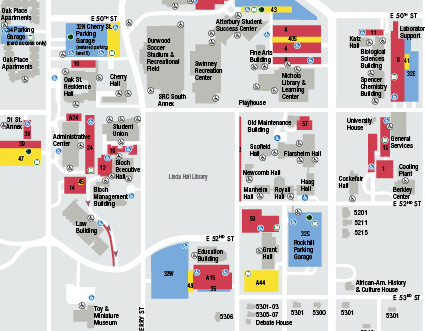